Welcome to the Skills and Career Navigator
Powered by the Ontario Vehicle Innovation Network (OVIN)
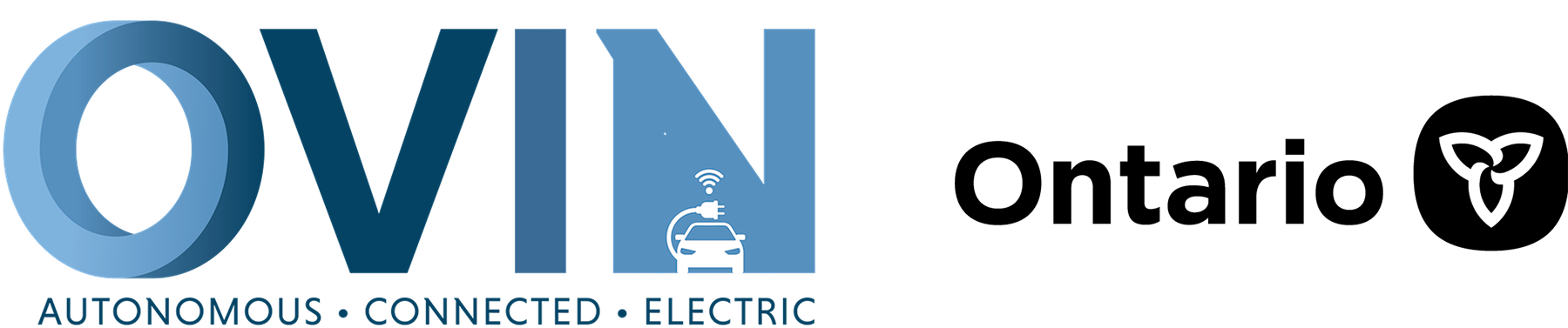 About OVIN
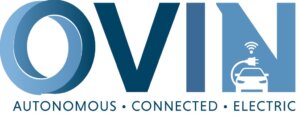 OVIN is the Government of Ontario’s bellwether initiative to support the future of the automotive and mobility sector.
Ontario Vehicle Innovation Network (OVIN)
What can this tool do for you?
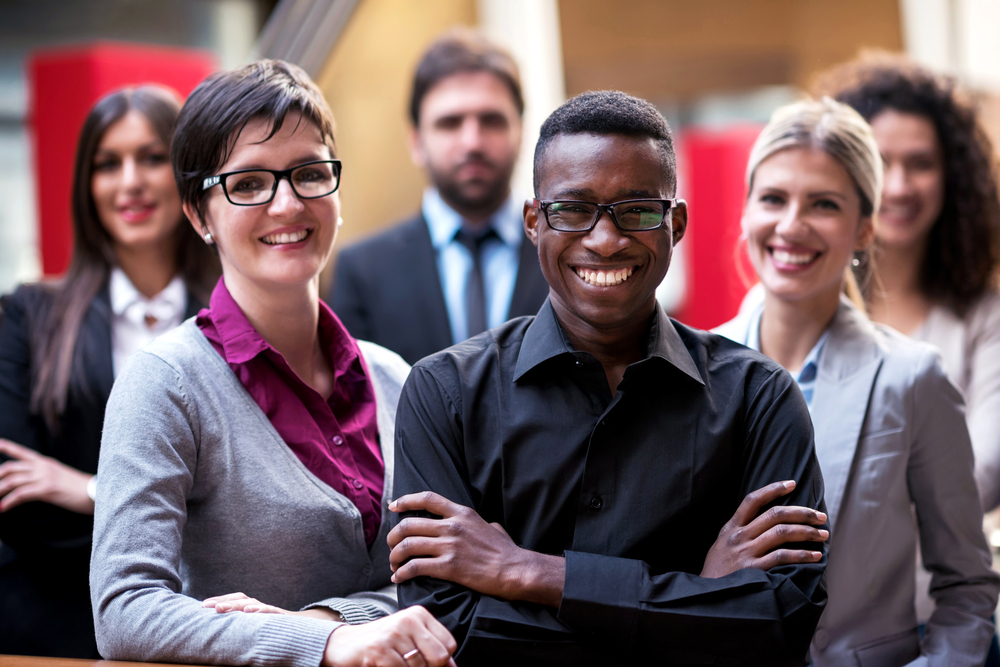 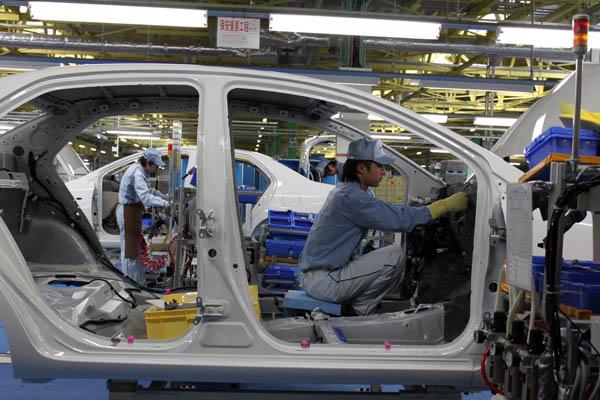 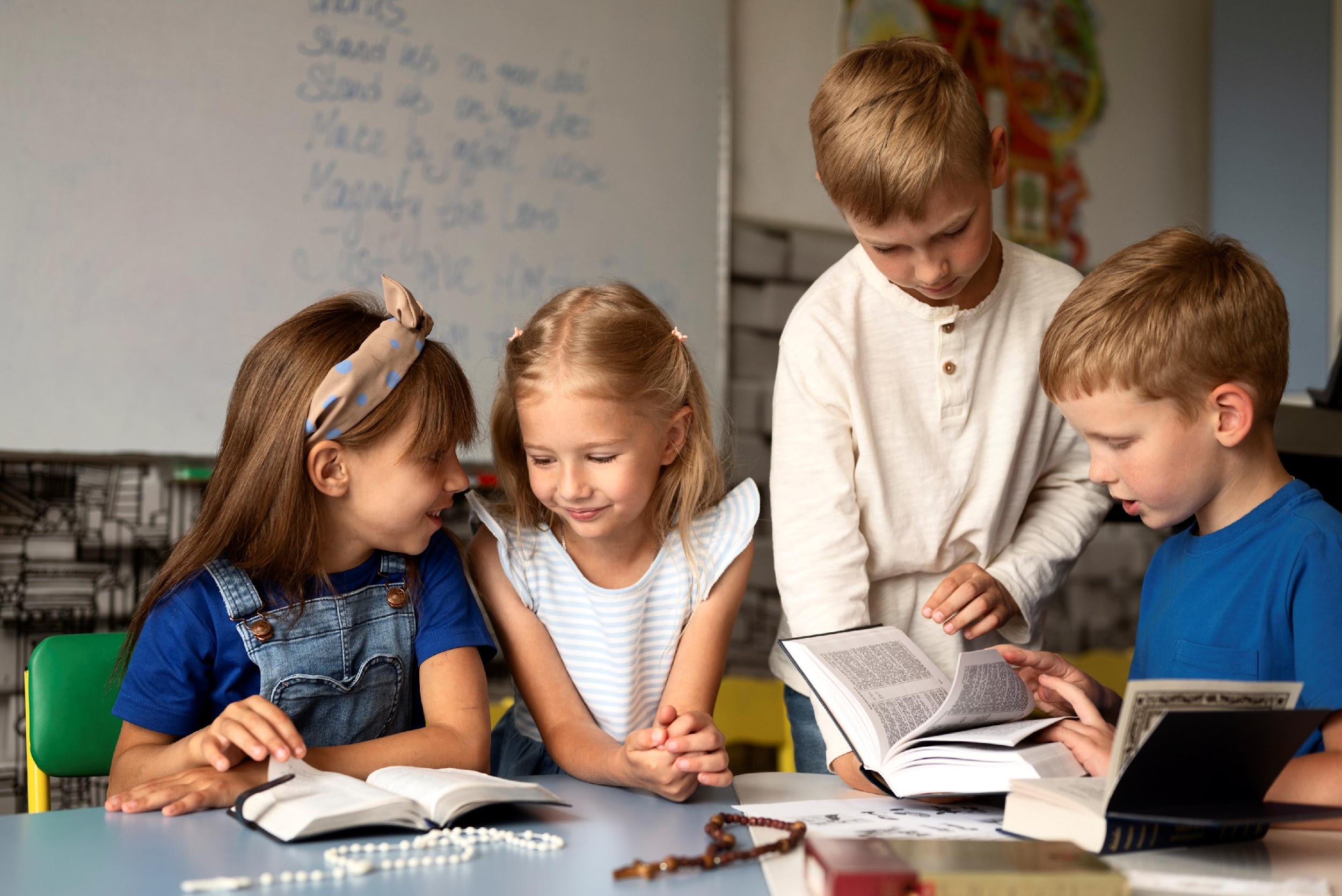 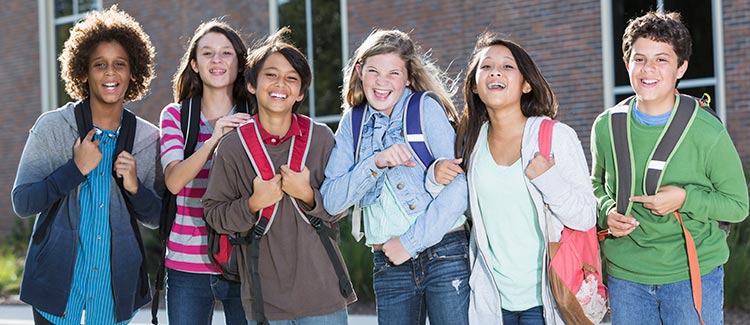 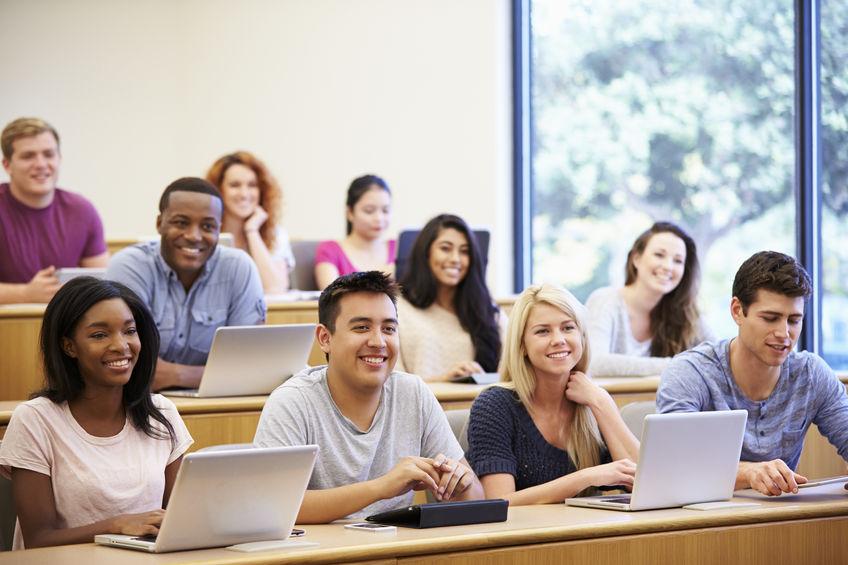 Young Learners
High School and Middle School Students
Post-Secondary Students
Professionals
Employers
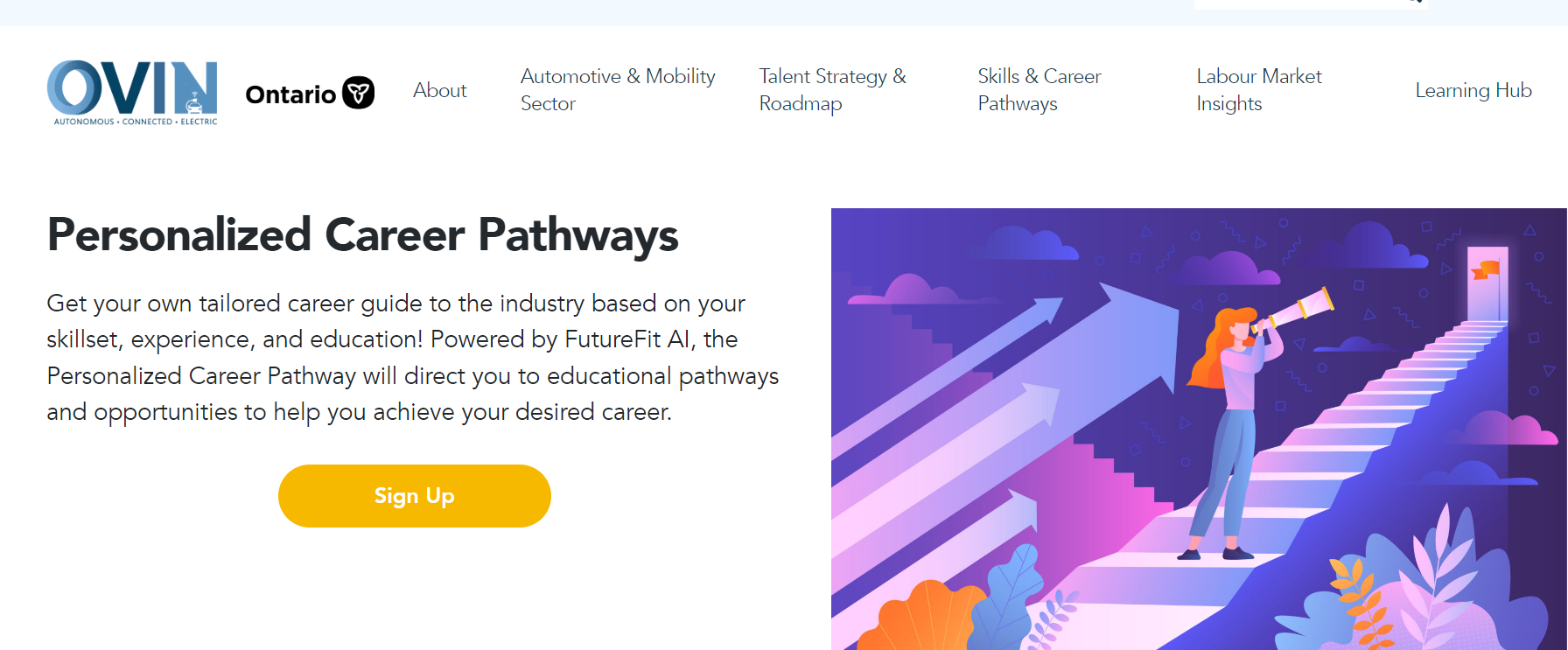 Career Pathways
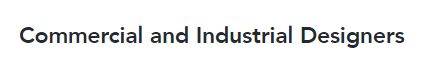 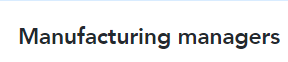 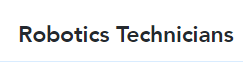 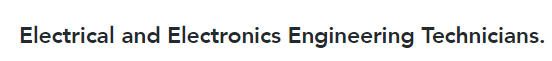 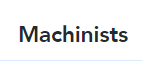 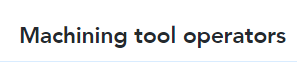 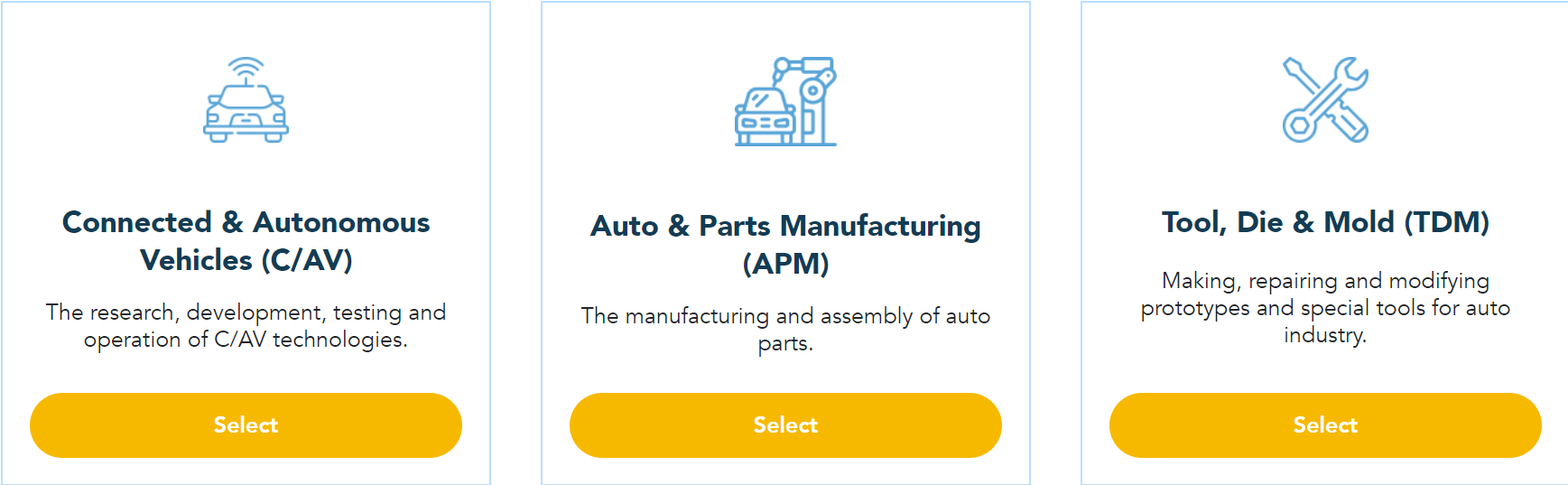 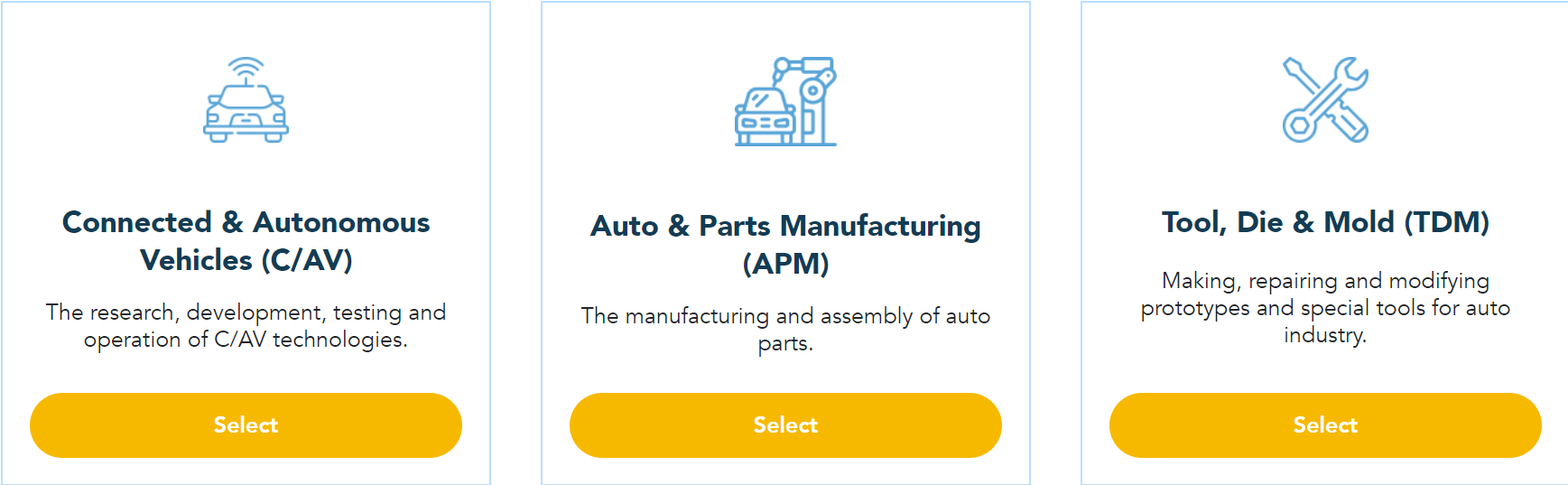 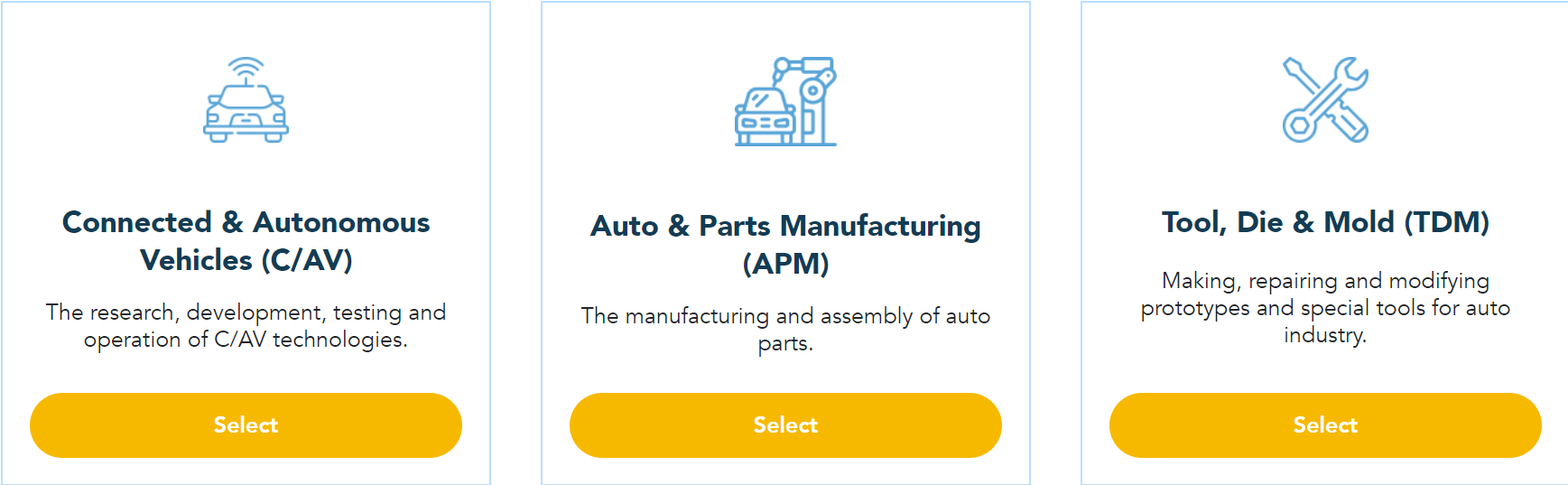 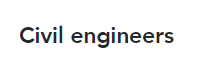 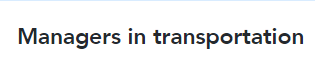 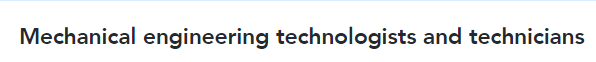 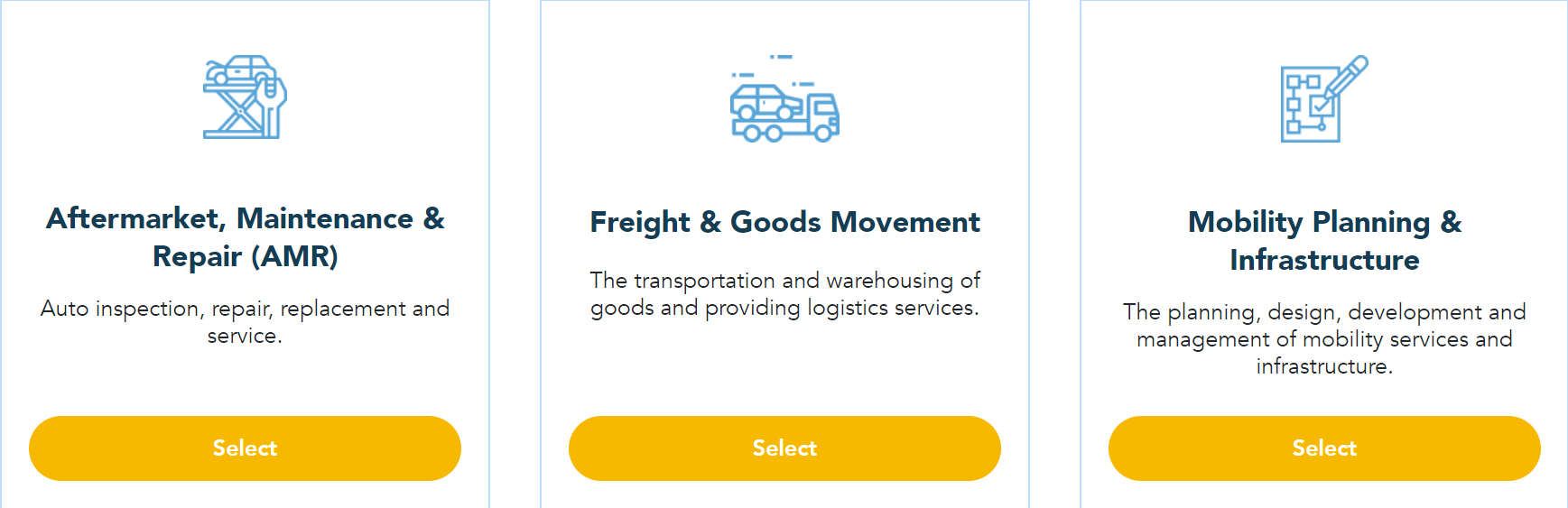 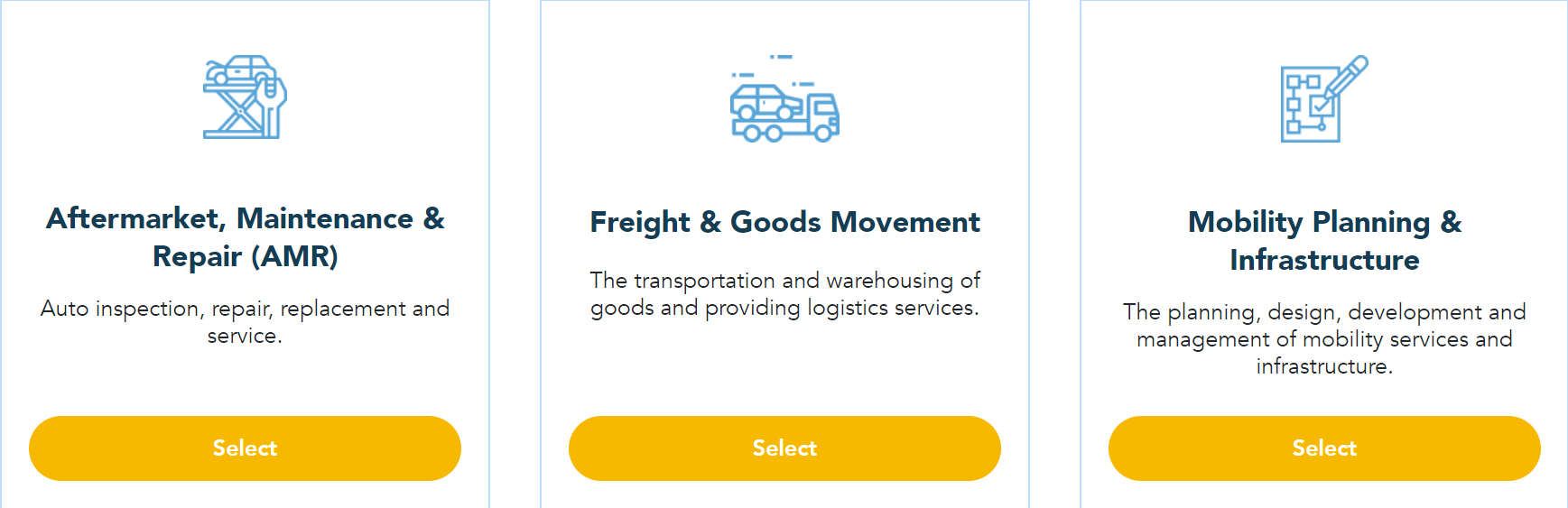 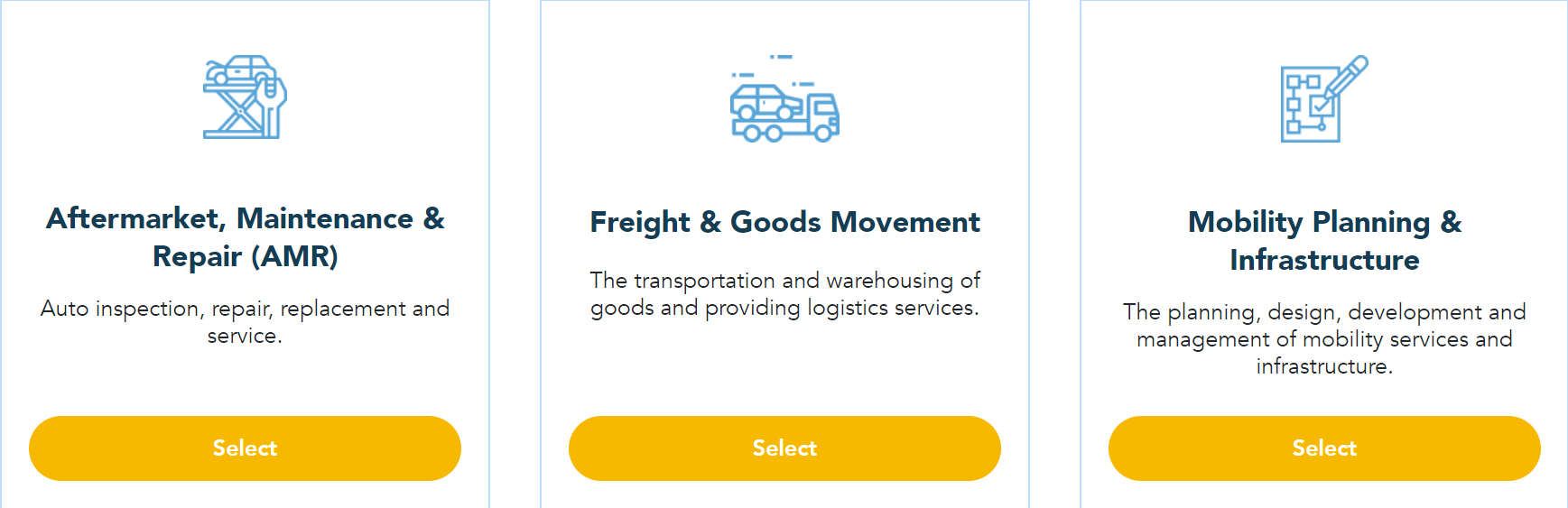 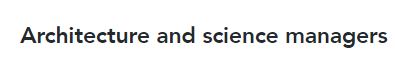 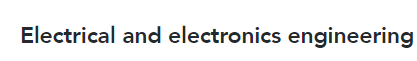 Career Passport
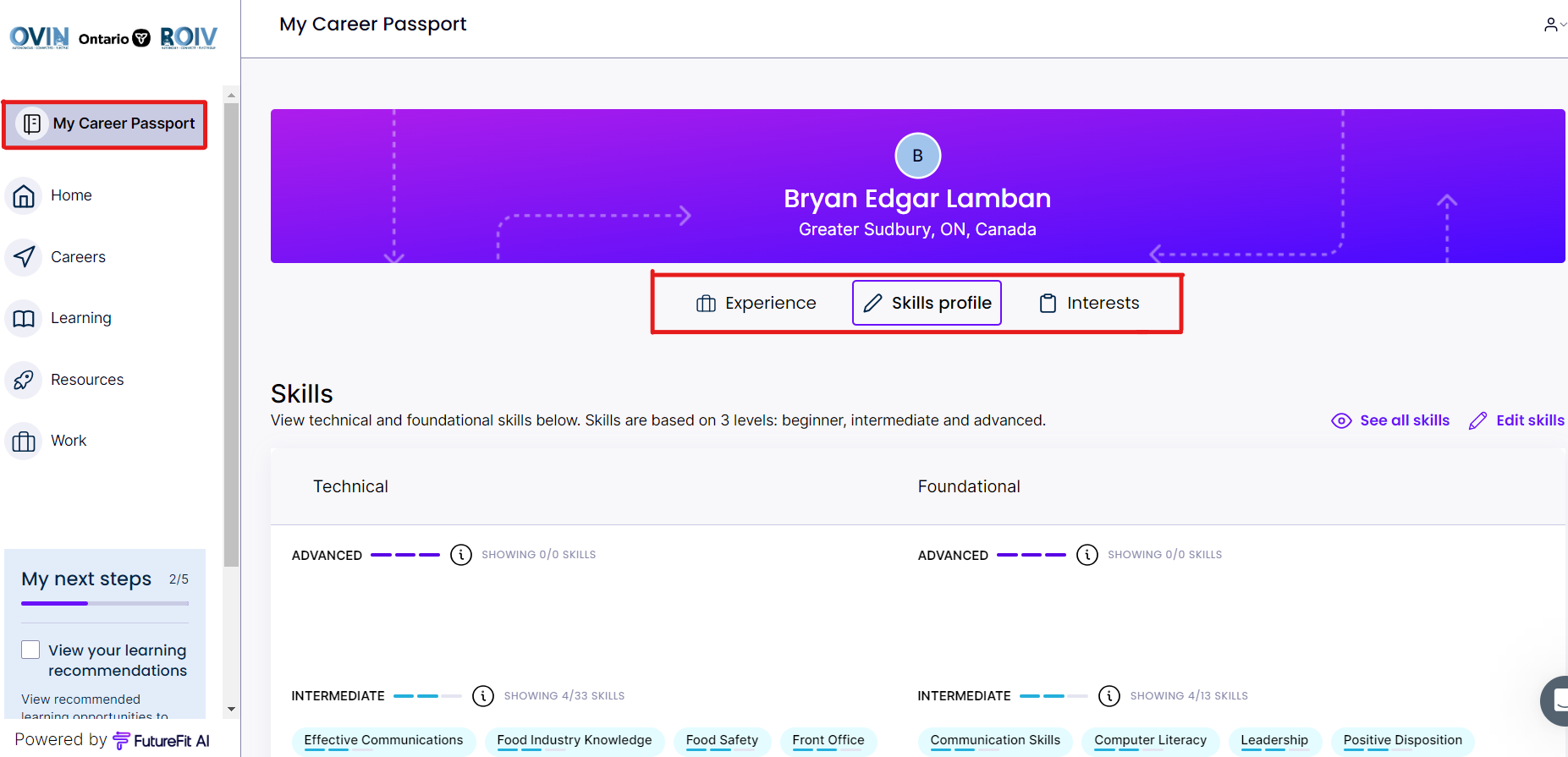 Skills profile
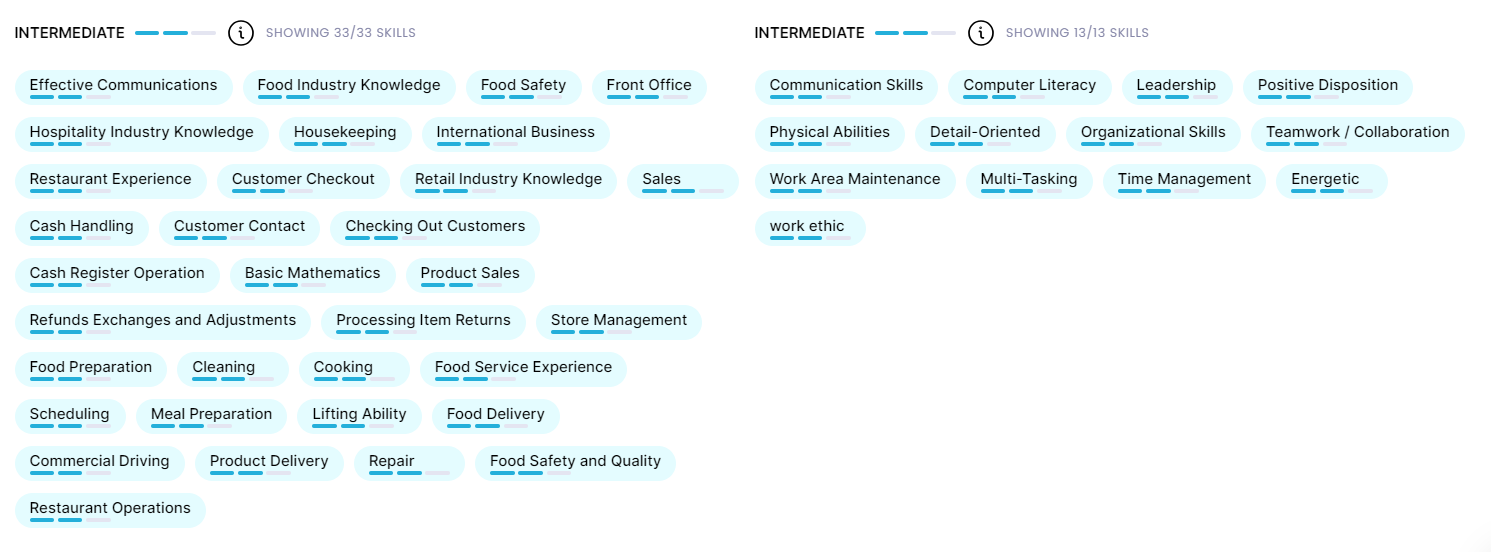 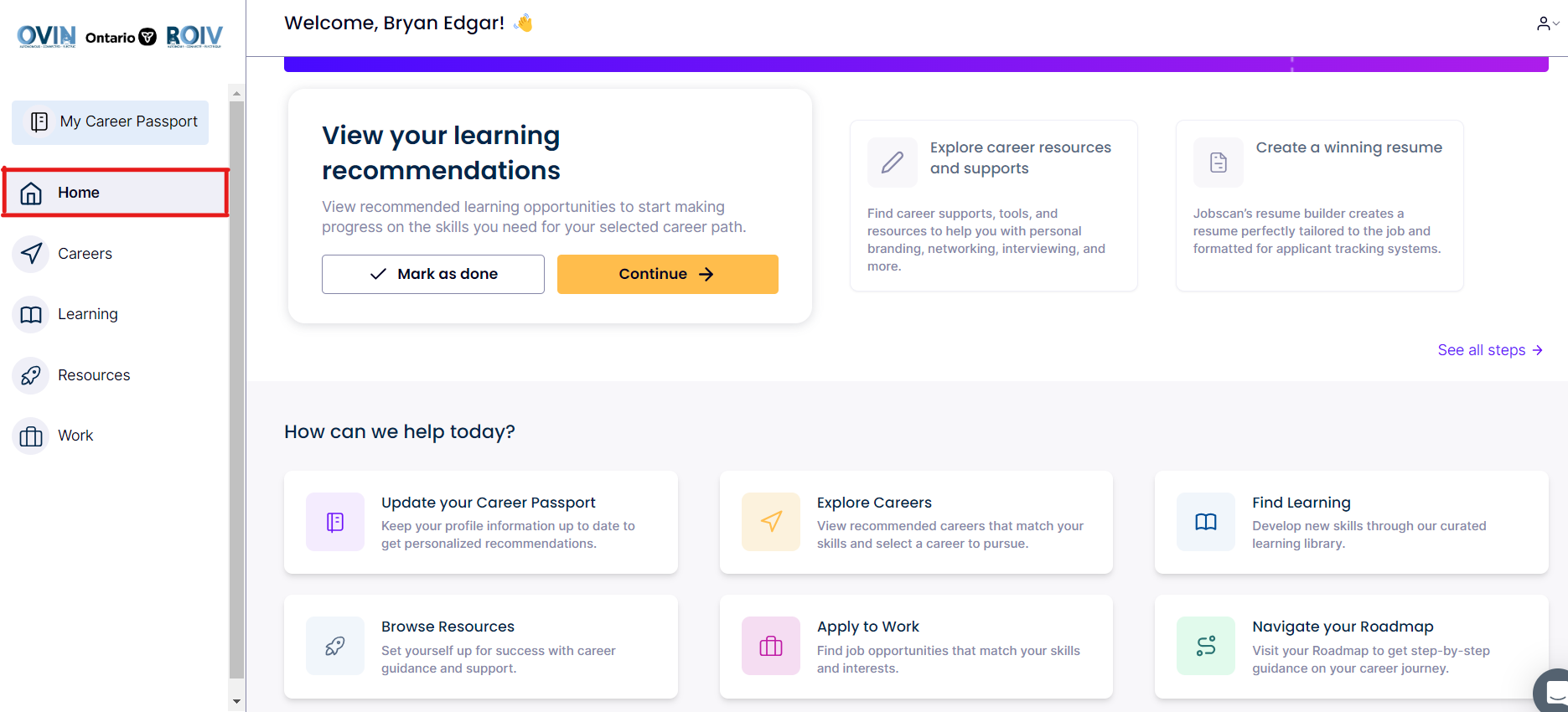 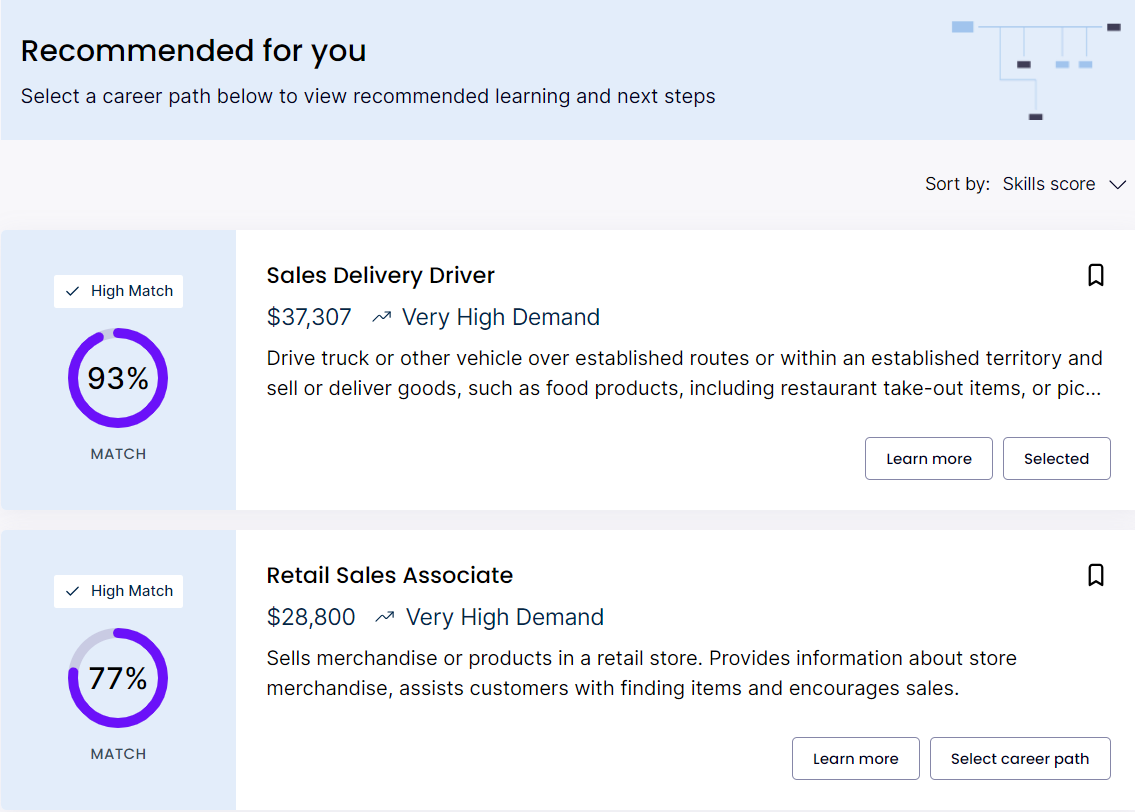 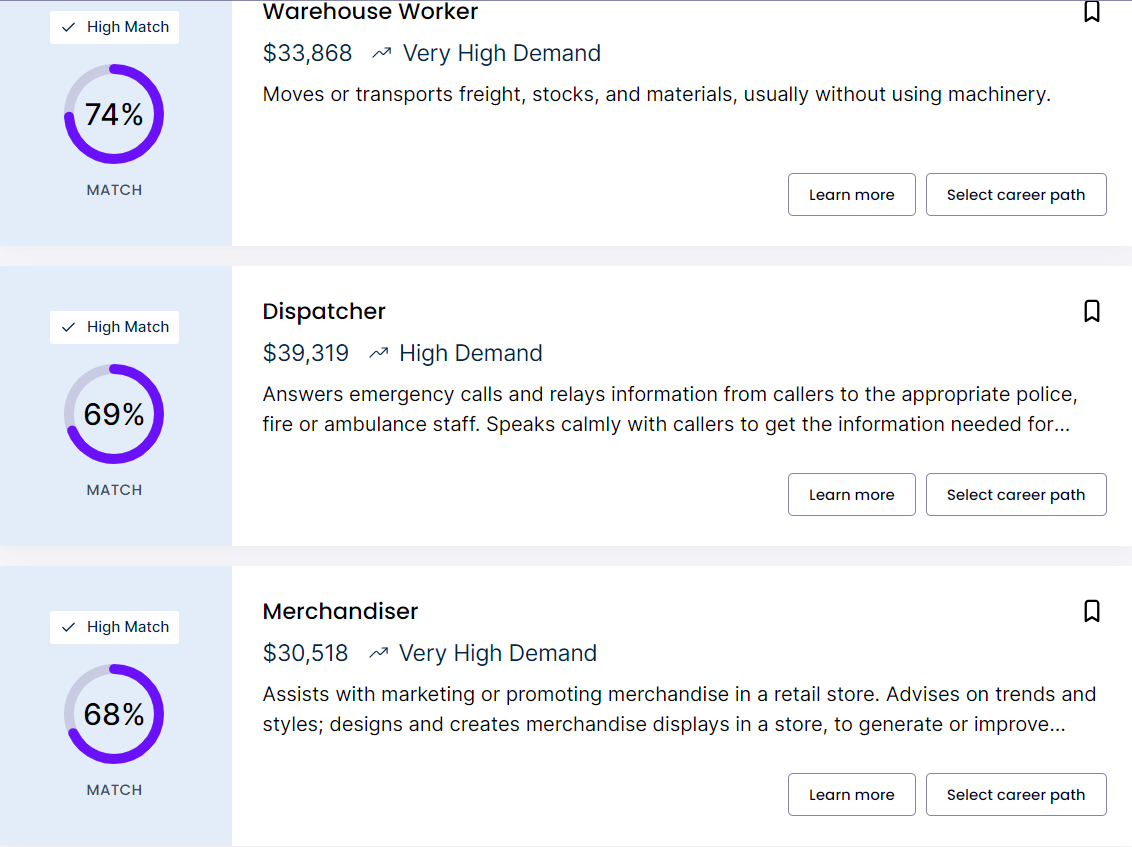 OVIN Navigator Website
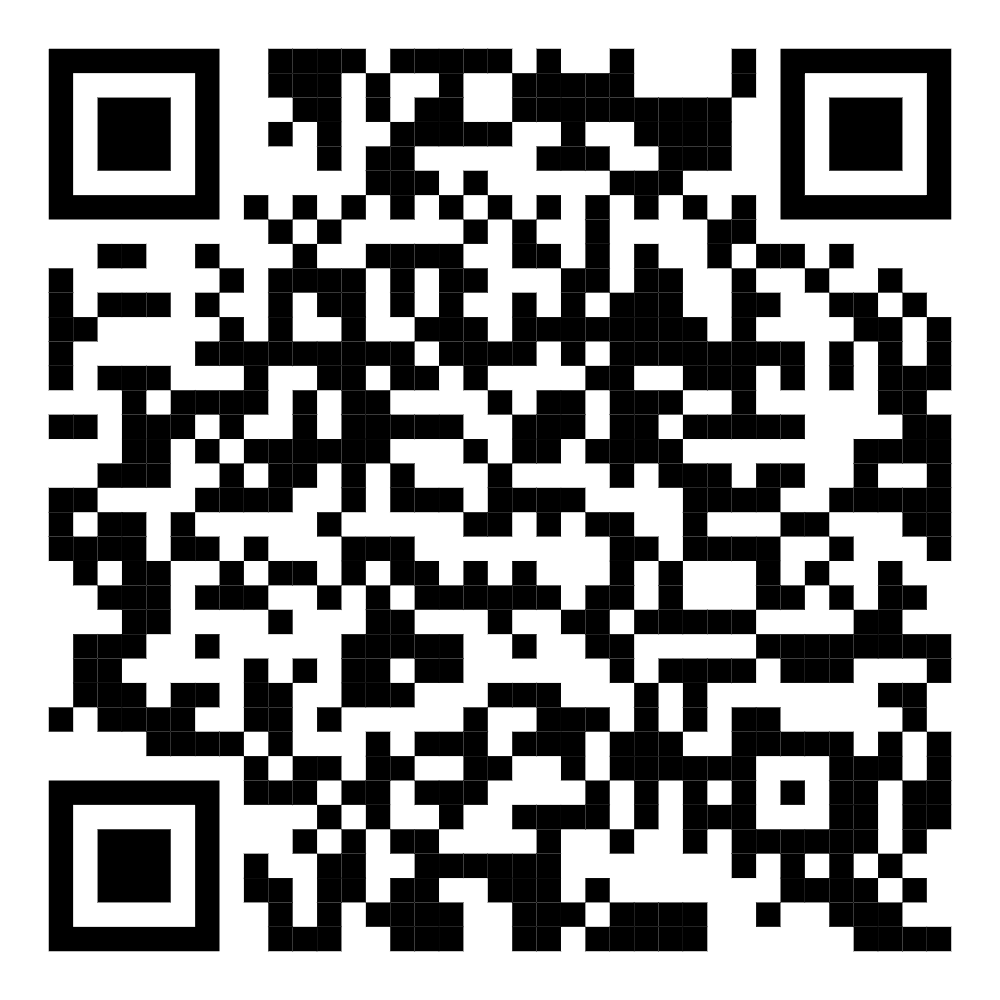